HIDDEN DESCRIPTION SLIDE — NOT TO BE SHOWN TO THE PUBLIC

Compensation Planning Guide
Catalogue code: B08
Full presentation or module? Full 
Slide numbers: B08-1 to B08-38
Registered/Non-Registered Usage: All
(Choices: registered rep use only, not for registered rep use, allowed for all, partial limitations)
Last update info:
Date updated: 2014-12-18
Project #25410
Description of changes: update background to new template, update slide B08-21, and slide B08-23.

Filed with FINRA? No                         If yes, date:
Notes:
Compensation Planning Guide
B08-1
COMPENSATION PLANNING GUIDE
Overview
Compensation planning:
Why it’s important
Who is responsible
Before you begin
Six essential steps
B08-2
COMPENSATION PLANNING GUIDE
A. Why It’s Important
Honors God’s Word 
For the Scripture says, “You shall not muzzle an ox while it treads out the grain,” and, “The laborer is worthy of his wages” (1 Tim. 5:18 NKJV).
“Even so the Lord has commanded that those who preach the gospel should live from the gospel”(1 Cor. 9:14 NKJV).
B08-3
COMPENSATION PLANNING GUIDE
A. Why It’s Important
Provides structure and protection:
Ensures appropriate spending
Clarifies personal income
Extends employee tenure
Protects minister and church
Enhances clarity and stability
Helps church comply with tax regulations
B08-4
COMPENSATION PLANNING GUIDE
Overview
Compensation planning:
Why it’s important
Who is responsible
Before you begin
Six essential steps
B08-5
COMPENSATION PLANNING GUIDE
B. Who Is Responsible
Church treasurer
Personnel committee
Ministers
Church employees
B08-6
COMPENSATION PLANNING GUIDE
Overview
Compensation planning:
Why it’s important
Who is responsible
Before you begin
Six essential steps
B08-7
COMPENSATION PLANNING GUIDE
C. Before You Begin (Page 2)
Benefits of a compensation plan
Dangers of lump sum or package approach
Eligibility requirements of a Minister for Tax Purposes
B08-8
COMPENSATION PLANNING GUIDE
C. Before You Begin (Page 2)
Benefits of a compensation plan:
It reduces confusion
It ensures funds are spent appropriately
It lets ministers and staff know you value them
B08-9
COMPENSATION PLANNING GUIDE
C. Before You Begin (Page 2)
Benefits of a compensation plan
Dangers of lump sum or package approach:
Often causes ministers to pay higher taxes 
May lead to a financial hardship for the church
Distorts minister’s amount of actual income
B08-10
[Speaker Notes: The dangers of a lump sum or package approach. 
Paying a lump sum amount to your minister to break down as he desires can be unwise.
It often causes ministers to pay higher taxes, increasing financial burdens for their families. 
It can lead to a financial hardship for the church if a minister does not set aside a portion of the lump sum for insurance coverage.
It distorts the amount of actual income the minister has available to provide for his family.]
COMPENSATION PLANNING GUIDE
C. Before You Begin (Page 2)
Benefits of a compensation plan
Dangers of lump sum or package approach
Eligibility requirements of a Minister for Tax Purposes:
Ordained, licensed or commissioned
Administers ordinances
Conducts worship
Management responsibilities 
Religious leader
B08-11
[Speaker Notes: The eligibility requirements of a Minister for Tax Purposes
Generally, a Minister for Tax Purposes is ordained, licensed or commissioned and fulfills a majority of the following: administers the ordinances; conducts religious worship; has management responsibilities and is considered to be a religious leader by the church.]
COMPENSATION PLANNING GUIDE
C. Before You Begin (Page 2)
Ministers for Tax Purposes — dual tax status:
Employee for income tax purposes 
Self-employed for Social Security purposes
B08-12
[Speaker Notes: These ministers have a dual tax status. They are employees for income tax purposes and self-employed for the purpose of Social Security. 
They are exempt from federal income tax withholding.
They are eligible for a church-designated housing allowance. 
They must pay SECA taxes for Social Security coverage (employees pay half as much in FICA taxes and their employer pays the other half).]
COMPENSATION PLANNING GUIDE
C. Before You Begin
Ministers for Tax Purposes:
Exempt from mandatory federal income tax withholding
Eligible for church-designated housing allowance
Must pay SECA taxes for Social Security coverage
B08-13
COMPENSATION PLANNING GUIDE
Overview
Compensation planning:
Why it’s important
Who is responsible
Before you begin
Six essential steps
B08-14
COMPENSATION PLANNING GUIDE
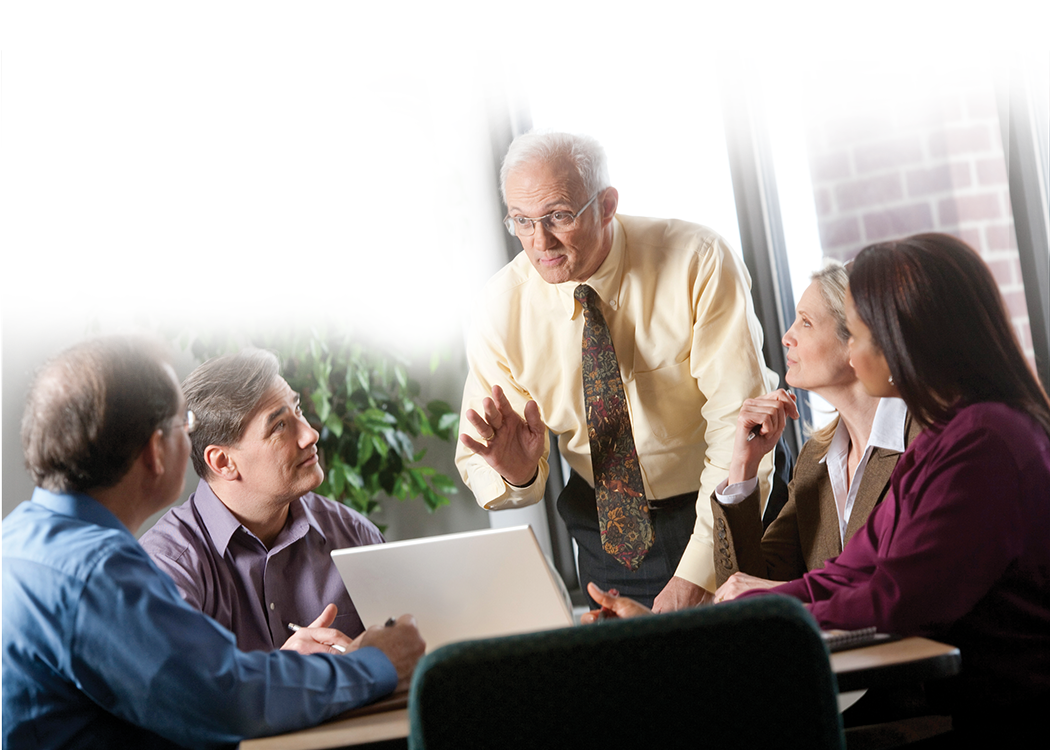 Create Your Compensation Plan
Six essential steps:
Step 1. Determine the needs
B08-15
COMPENSATION PLANNING GUIDE
Step 1: Determine the Needs (Pages 4–5)
Compensation Plan Review
Ministry-related expenses
Employer-provided benefits
Personal income
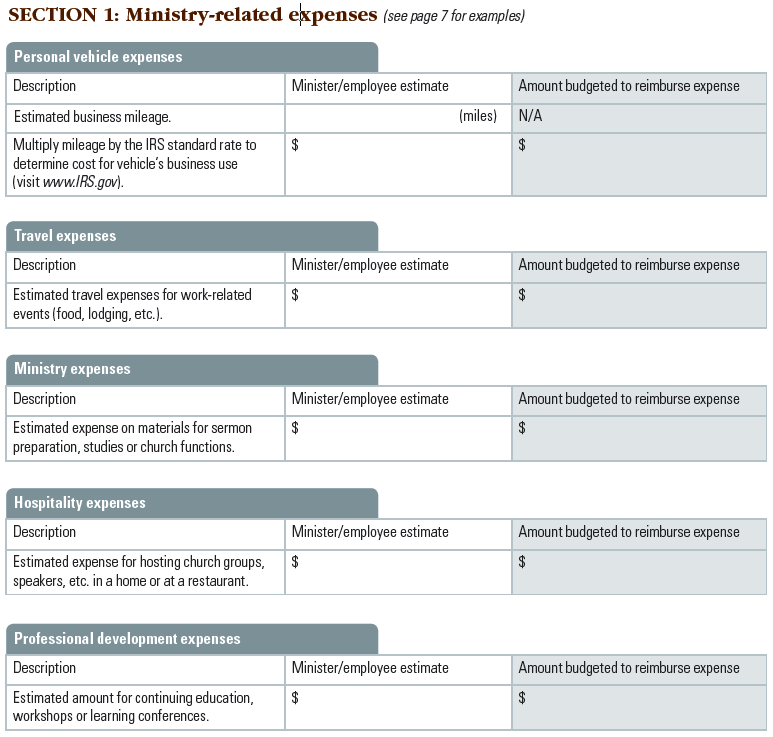 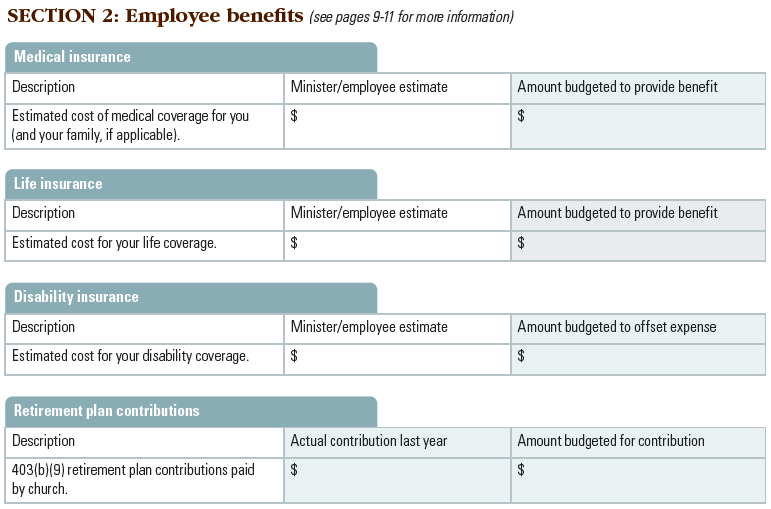 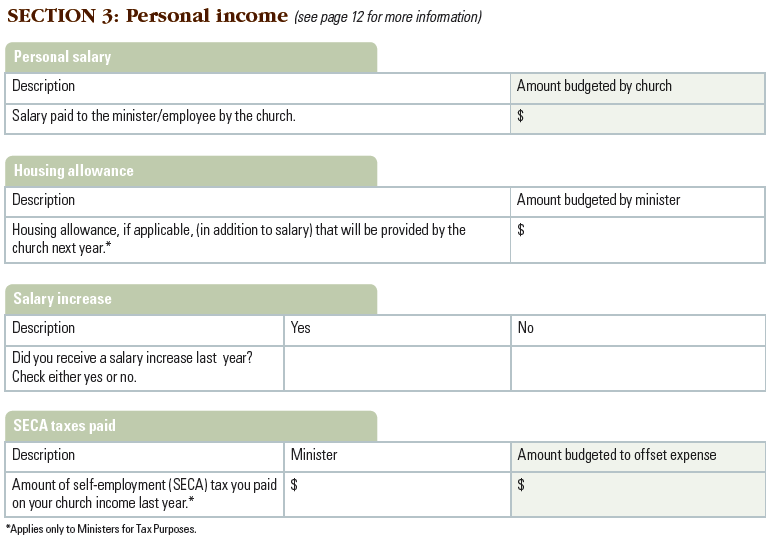 B08-16
COMPENSATION PLANNING GUIDE
Create Your Compensation Plan
Six essential steps:
Step 1. Determine the needs
Step 2. Establish written policies
B08-17
COMPENSATION PLANNING GUIDE
Step 2: Establish Written Policies (Page 6)
Policies should cover four major areas:
Ministry-related expenses
Employee benefits
Personal income
Personnel policies
B08-18
COMPENSATION PLANNING GUIDE
Create Your Compensation Plan
Six essential steps:
Step 1. Determine the needs
Step 2. Establish written policies
Step 3. Provide for ministry-related expenses
B08-19
COMPENSATION PLANNING GUIDE
Step 3: Provide for Ministry-Related Expenses (Page 7)
Address these expenses with an Accountable Reimbursement Plan (ARP)
Vehicle use for business purposes
Meetings, workshops and conferences
Books, periodicals, software, etc.
Continuing education opportunities
Provisions for ministry-related hospitality
B08-20
COMPENSATION PLANNING GUIDE
Step 3:Provide for Ministry-Related Expenses
(Page 7)
Requirements for an ARP 
Expenses must have a business purpose
Document amount, date, place and purpose
Expenses substantiated within 60 days
Excess advances returned within 120 days
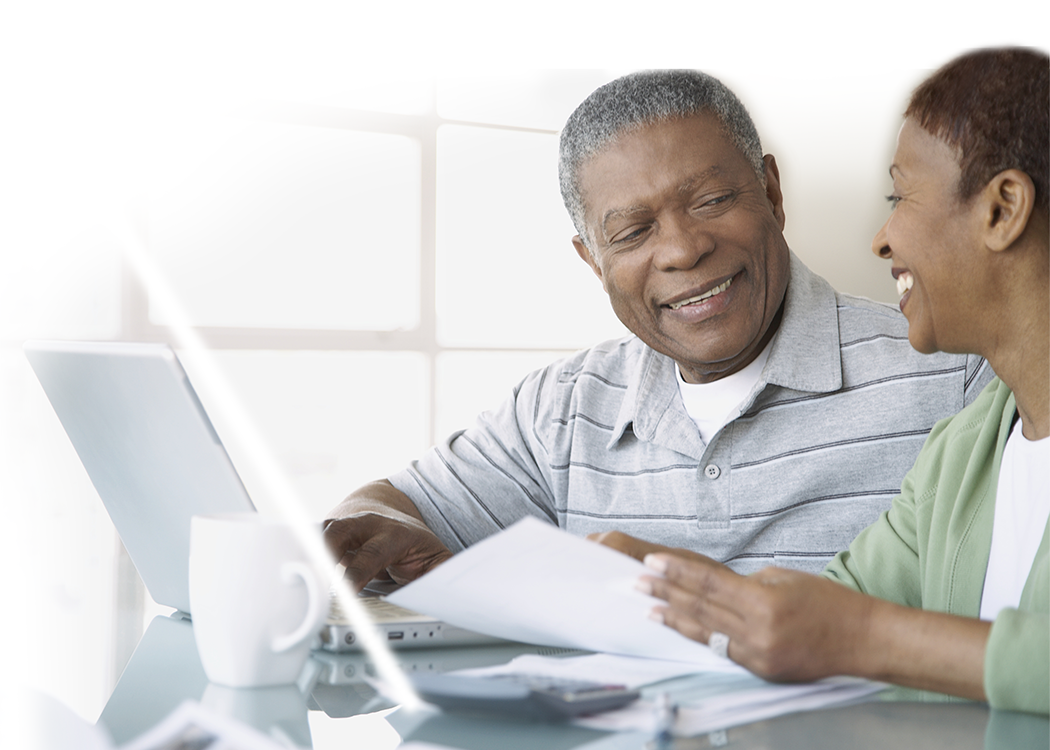 B08-21
COMPENSATION PLANNING GUIDE
Step 3:Provide for Ministry-Related Expenses (Page 7)
Requirements for an ARP
IRS-approved standard rate for transportation (mileage rate), meals and lodging
Unused ARP money should not be given as a bonus or additional income
(See page 15 of workbook for sample ARP)
B08-22
COMPENSATION PLANNING GUIDE
Step 3:Provide for Ministry-Related Expenses (Page 8)
Create an ARP in three easy steps:
Determine covered expenses and create a plan
Require expense reports to be submitted within 60days of incurringexpenses
Reimburse approved expenses at least once a month
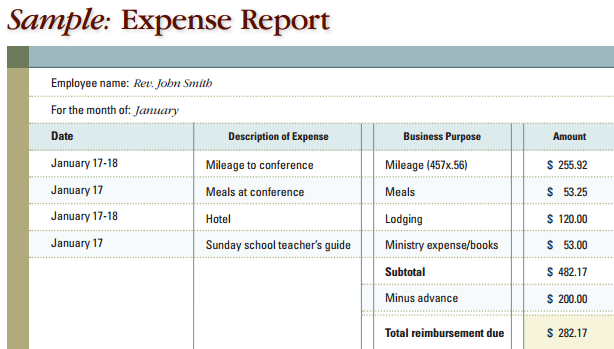 B08-23
[Speaker Notes: A word of caution about reimbursement arrangements throughsalary reduction
It is strongly recommended that a church chooses not to reduce a minister’s or employee’s personal income by the amount of an expense. According to Treasury Regulation 1.62(d), that type of salary reduction will qualify as a non-accountable arrangement, and the church will have to report the amounts on the minister’s or employee’s Form W-2 as income. In general, the minister or employee will have to pay more taxes if the church chooses this option.]
COMPENSATION PLANNING GUIDE
Create Your Compensation Plan
Six essential steps:
Step 1. Determine the needs
Step 2. Establish written policies
Step 3. Provide for ministry-related expenses
Step 4. Provide employee benefits
B08-24
COMPENSATION PLANNING GUIDE
Step 4: Provide Employee Benefits (Page 9)
A strong benefit plan
Has tax advantages
Offers insurance coverage benefits
Protects church 
Provides appropriate coverage for staff
Includes retirement contributions
B08-25
[Speaker Notes: A strong benefit plan includes retirement plan contributions, medical, life and disability coverage for ministers. Having this type of plan shows tangible concern for your church’s staff, which can reduce turnover and increase attractiveness for potential new employees. It also provides some of the following advantages.]
COMPENSATION PLANNING GUIDE
Step 4:Provide Employee Benefits
Insurance coverage can include:
Term life
Employee accident
Medical
Disability
Dental
B08-26
COMPENSATION PLANNING GUIDE
Step 4: Provide Employee Benefits (Page 10)
A retirement plan 
Paid service ends: income needs do not
Employer contributions
Employee contributions
B08-27
COMPENSATION PLANNING GUIDE
Step 4: Provide Employee Benefits (Page 10)
A GuideStone retirement plan features:
Tax-sheltered contributions 
Designed exclusively for ministries
No SECA taxes for eligible ministers
Housing allowance benefit
Roth contributions (not available in all plans)
B08-28
COMPENSATION PLANNING GUIDE
Step 4:Provide Employee Benefits (Page 11)
The Church Retirement Plan for SBC churches
Potential benefits
Disability income
Survivor protection
Matching contribution 
Mission Church Assistance Fund (MCAF)
B08-29
[Speaker Notes: DELETE SLIDE FOR XM PRESENTATIONS


www.GuideStone.org/SBCChurchBenefits
www.GuideStone.org/MCAF]
COMPENSATION PLANNING GUIDE
Create Your Compensation Plan
Six essential steps:
Step 1. Determine the needs
Step 2. Establish written policies
Step 3. Provide for ministry-related expenses
Step 4. Provide employee benefits
Step 5. Determine personal income
B08-30
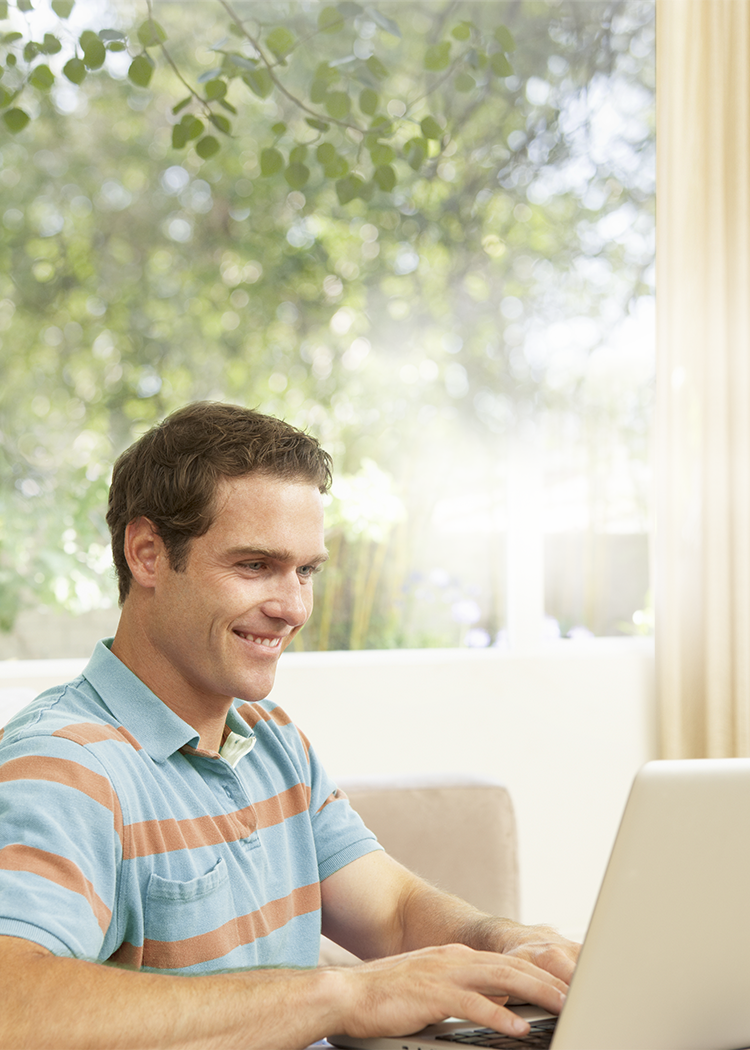 COMPENSATION PLANNING GUIDE
Step 5:Determine Personal Income (Page 12)
Factors for determining personal income:
Responsibilities and experience
Inflation
Social Security
Minister’s housing allowance
B08-31
COMPENSATION PLANNING GUIDE
Step 5: Determine Personal Income (Page 12)
How to designate a housing allowance:
Minister’s responsibility
Present an estimate of housing expenses
Church’s responsibility
Designate amount prior to paying minister
Review annually
Record it as set until changed by official decision
Remember housing allowance limits
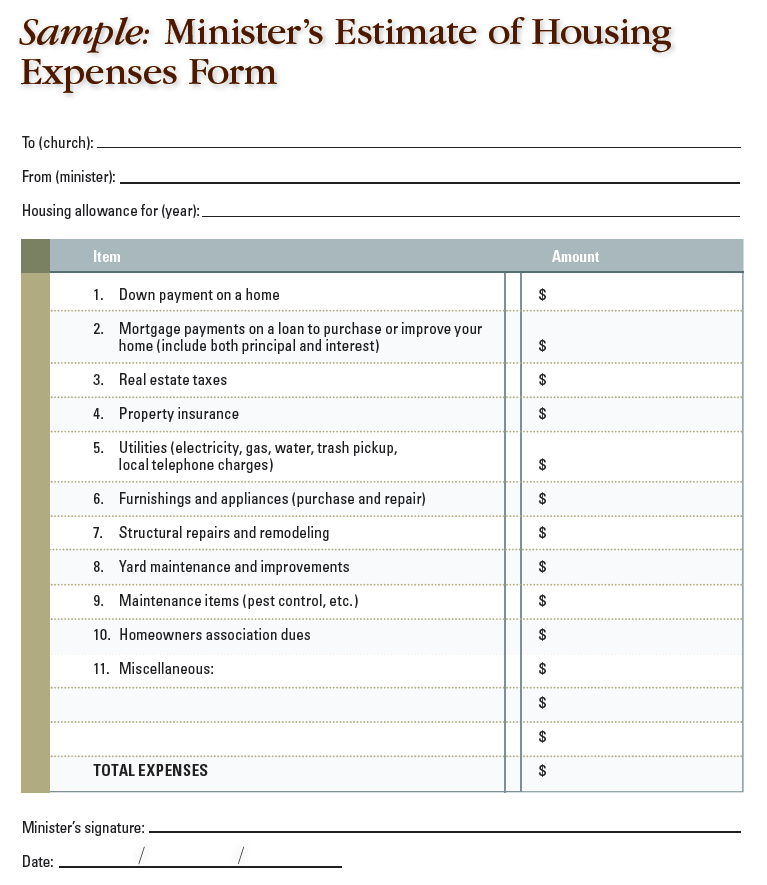 B08-32
COMPENSATION PLANNING GUIDE
Step 5: Determine Personal Income
Use the SBC Compensation Study
See compensation trends for ministers and staff at like-sized SBC churches in your region
Help determine adequate compensation for your church staff
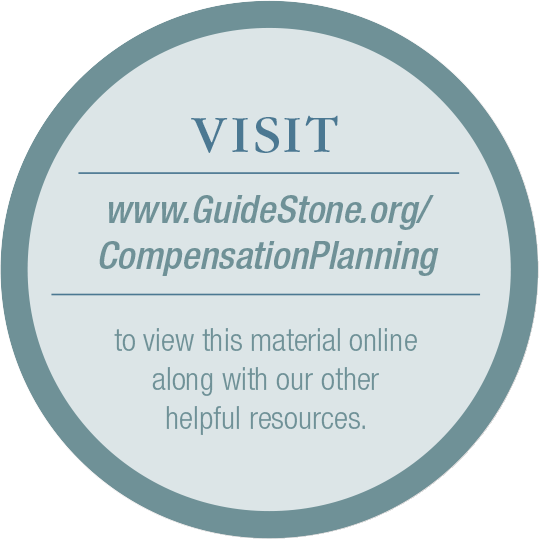 B08-33
COMPENSATION PLANNING GUIDE
Create Your Compensation Plan
Six essential steps:
Step 1. Determine the needs
Step 2. Establish written policies
Step 3. Provide for ministry-related expenses
Step 4. Provide employee benefits
Step 5. Determine personal income
Step 6. Complete a compensation          planning summary
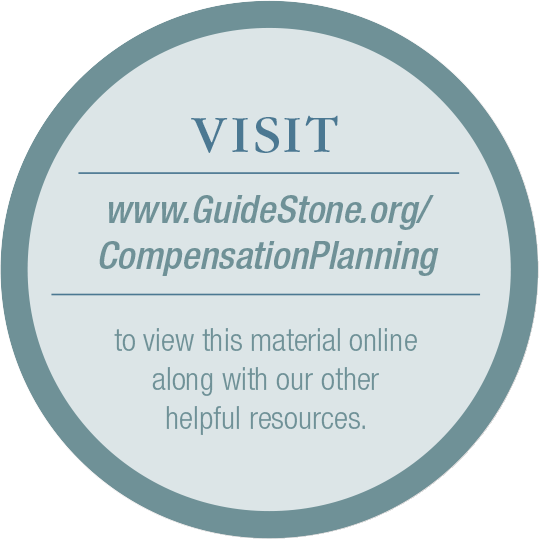 B08-34
COMPENSATION PLANNING GUIDE
Step 6: Complete a Compensation Planning Summary (Page 14)
About the summary
Develops plan for new budget year
Categories are not to be added together
Be mindful of federal reporting requirements for churches (see our Ministers’ Tax Guide)
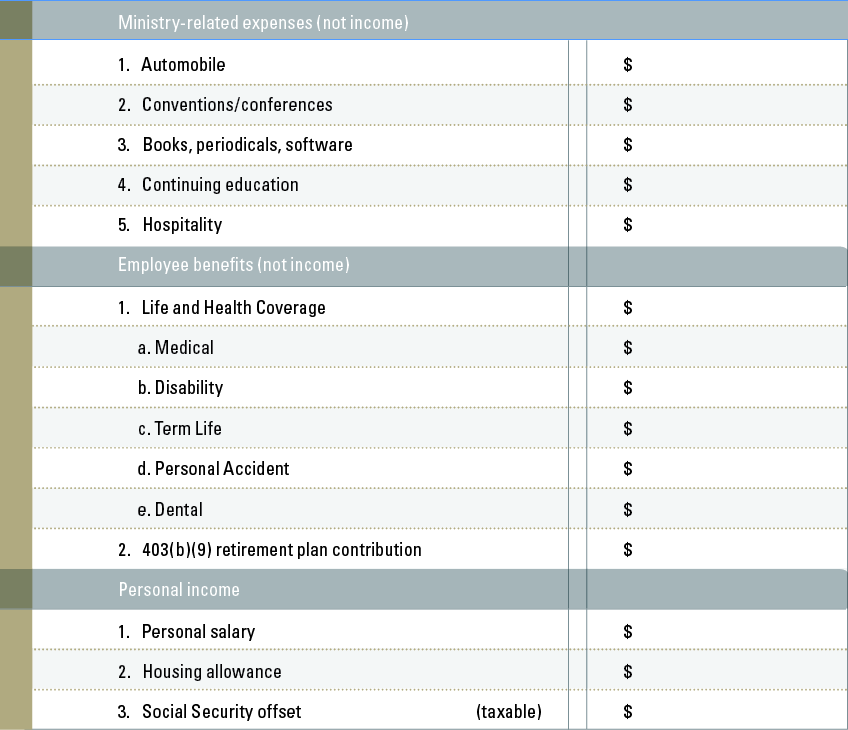 B08-35
COMPENSATION PLANNING GUIDE
Next Steps
Church reviews and implements the six steps:
Determine the needs
Establish written compensation policies
Provide for ministry-related expenses
Provide employee benefits
Determine personal income
Complete a compensation planning summary
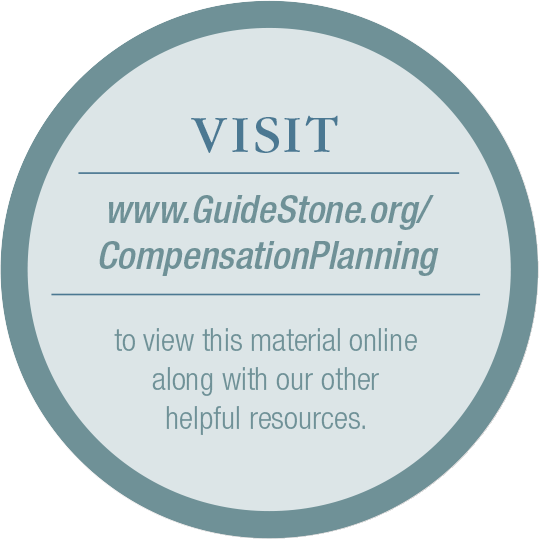 B08-36
COMPENSATION PLANNING GUIDE
Contact GuideStone with Any Questions
1-888-98-GUIDE (1-888-984-8433) 
7 a.m. to 6 p.m. CST, Monday through Friday
Info@GuideStone.org
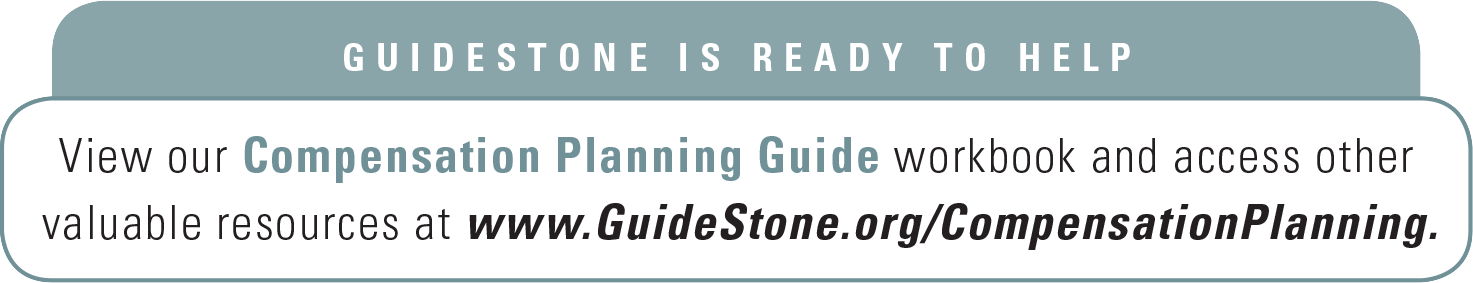 B08-37
B08-38